Introduction to Software Engineering
6. Modeling Objects and Classes
ESE — Modeling Objects and Classes
Roadmap
UML Overview
Classes, attributes and operations
UML Lines and Arrows
Parameterized Classes, Interfaces and Utilities
Objects, Associations
Inheritance
Patterns, Constraints and Contracts
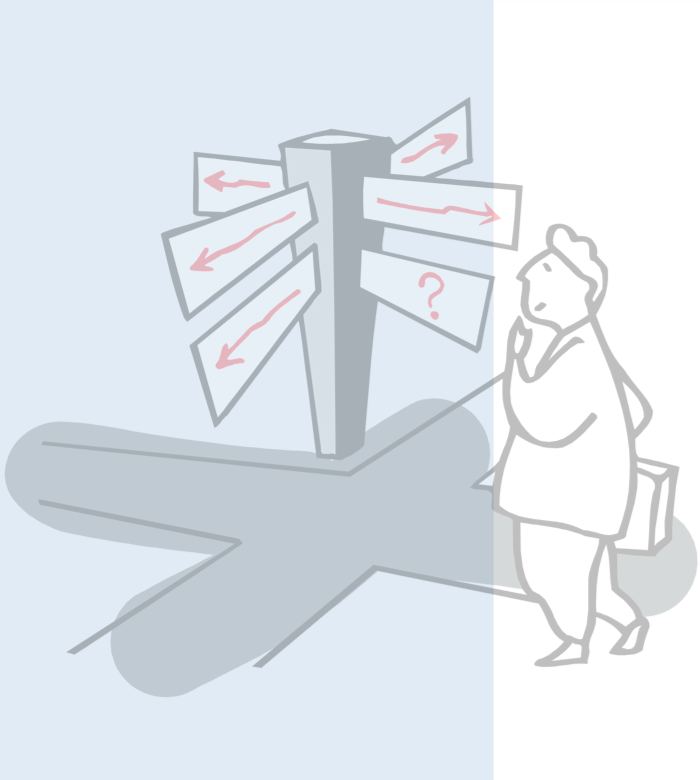 © Oscar Nierstrasz
ESE 6.2
ESE — Modeling Objects and Classes
Sources
The Unified Modeling Language Reference Manual, James Rumbaugh, Ivar Jacobson and Grady Booch, Addison Wesley, 1999. 
UML Distilled, Martin Fowler, Kendall Scott, Addison-Wesley, Second Edition, 2000.
© Oscar Nierstrasz
ESE 6.3
ESE — Modeling Objects and Classes
Roadmap
UML Overview
Classes, attributes and operations
UML Lines and Arrows
Parameterized Classes, Interfaces and Utilities
Objects, Associations
Inheritance
Patterns, Constraints and Contracts
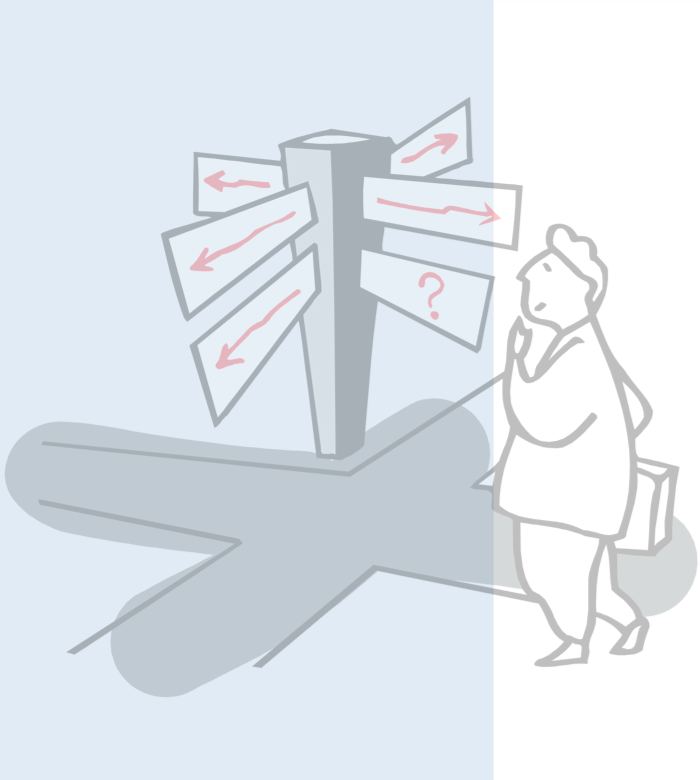 © Oscar Nierstrasz
ESE 6.4
ESE — Modeling Objects and Classes
UML
What is UML?
uniform notation: Booch + OMT + Use Cases (+ state charts)
UML is not a method or process
… The Unified Development Process is

Why a Graphical Modeling Language?
Software projects are carried out in team
Team members need to communicate
... sometimes even with the end users
“One picture conveys a thousand words”
the question is only which words
Need for different views on the same software artifact
© Oscar Nierstrasz
ESE 6.5
ESE — Modeling Objects and Classes
Why UML?
Why UML?
Reduces risks by documenting assumptions
domain models, requirements, architecture, design, implementation …
Represents industry standard
more tool support, more people understand your diagrams, less education
Is reasonably well-defined
... although there are interpretations and dialects
Is open
stereotypes, tags and constraints to extend basic constructs
has a meta-meta-model for advanced extensions
© Oscar Nierstrasz
ESE 6.6
ESE — Modeling Objects and Classes
UML History
1994: Grady Booch (Booch method) + James Rumbaugh (OMT) at Rational
1994: Ivar Jacobson (OOSE, use cases) joined Rational
“The three amigos”
1996: Rational formed a consortium to support UML
1997: UML1.0 submitted to OMG by consortium
1997: UML 1.1 accepted as OMG standard
However, OMG names it UML1.0
1998-…: Revisions UML1.2 - 1.5
2005: Major revision to UML2.0, includes OCL
© Oscar Nierstrasz
ESE 6.7
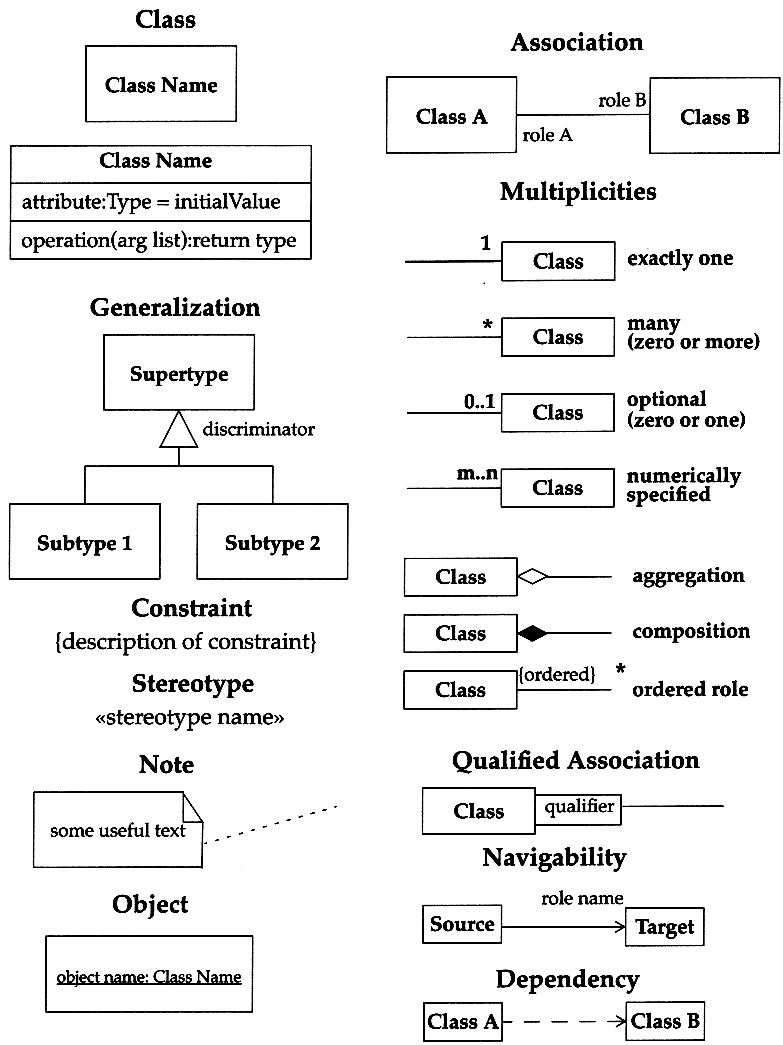 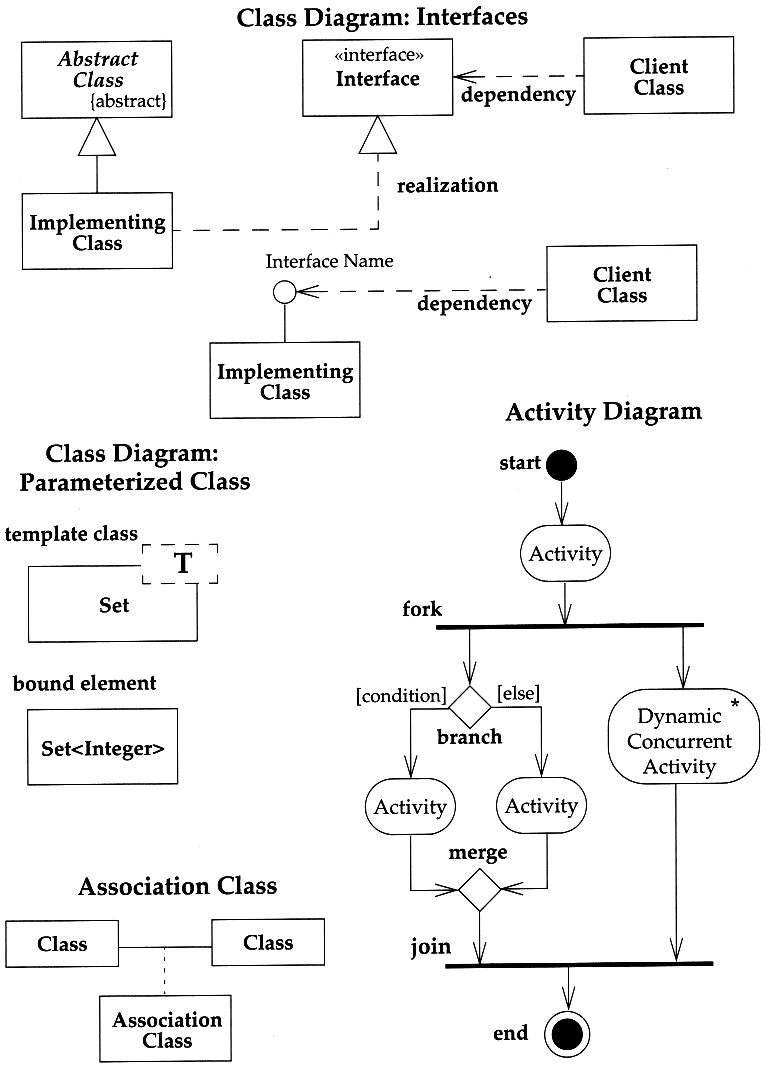 UML Distilled
© 2000 Addison-Wesley
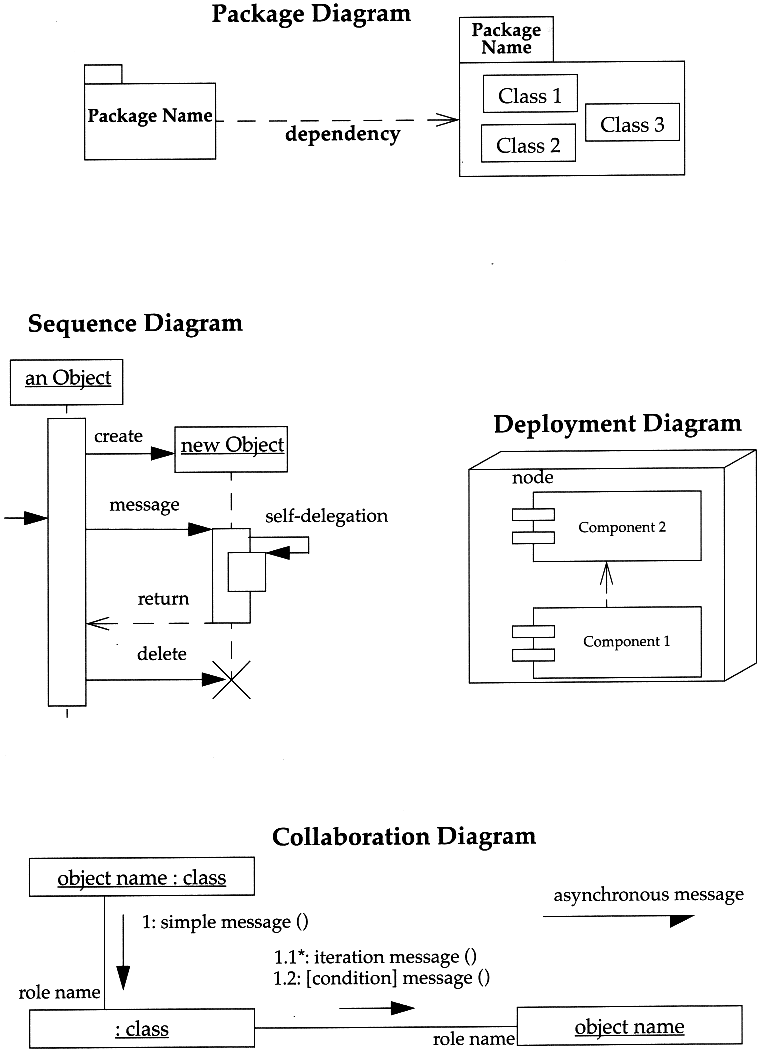 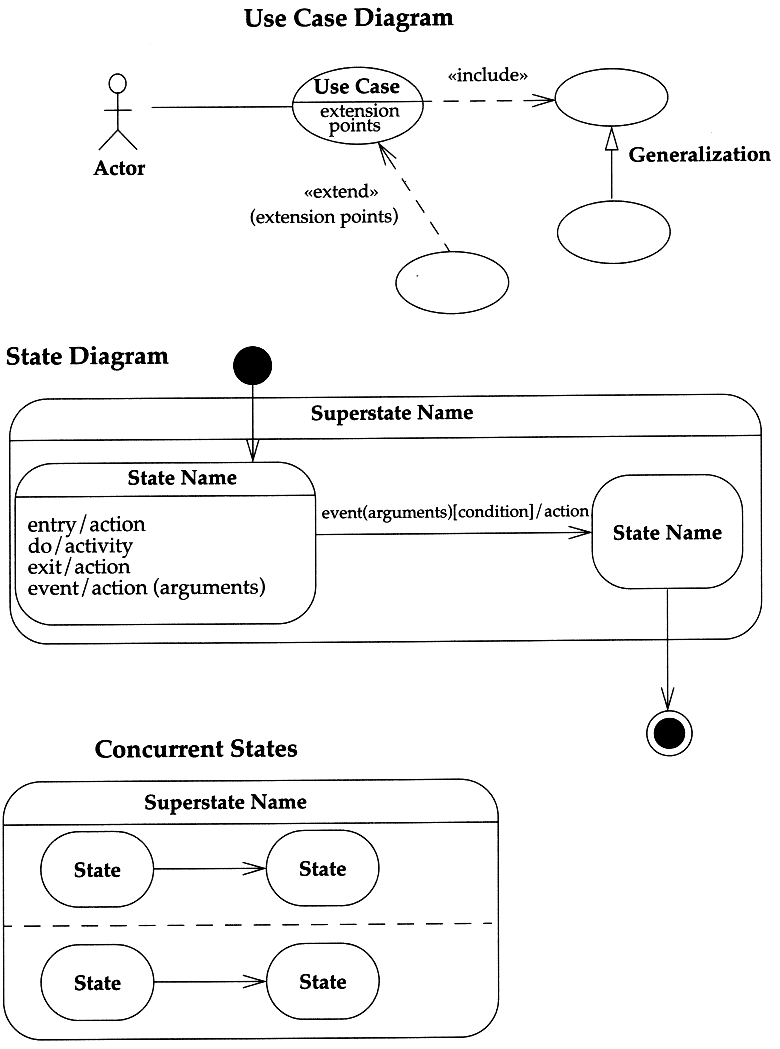 UML Distilled
© 2000 Addison-Wesley
ESE — Modeling Objects and Classes
Roadmap
UML Overview
Classes, attributes and operations
UML Lines and Arrows
Parameterized Classes, Interfaces and Utilities
Objects, Associations
Inheritance
Patterns, Constraints and Contracts
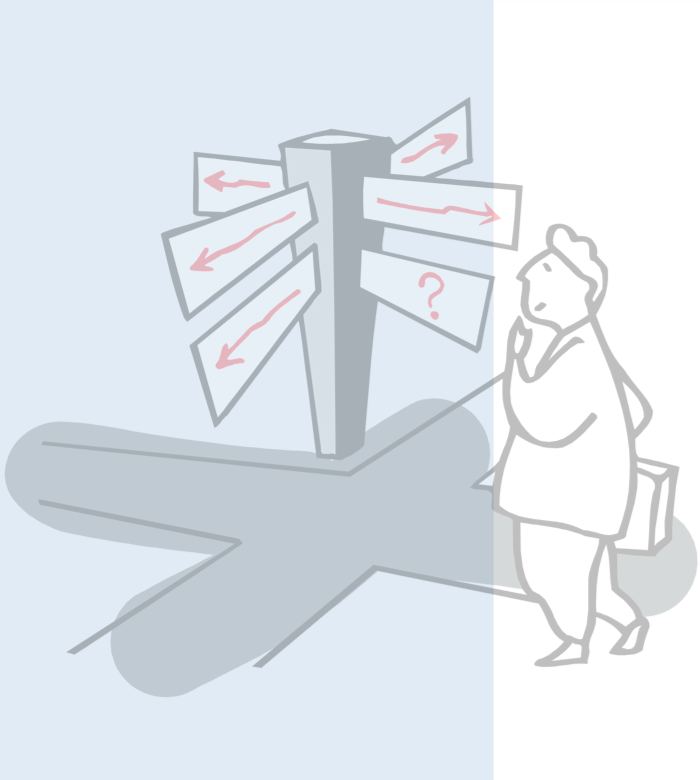 © Oscar Nierstrasz
ESE 6.10
ESE — Modeling Objects and Classes
Class Diagrams
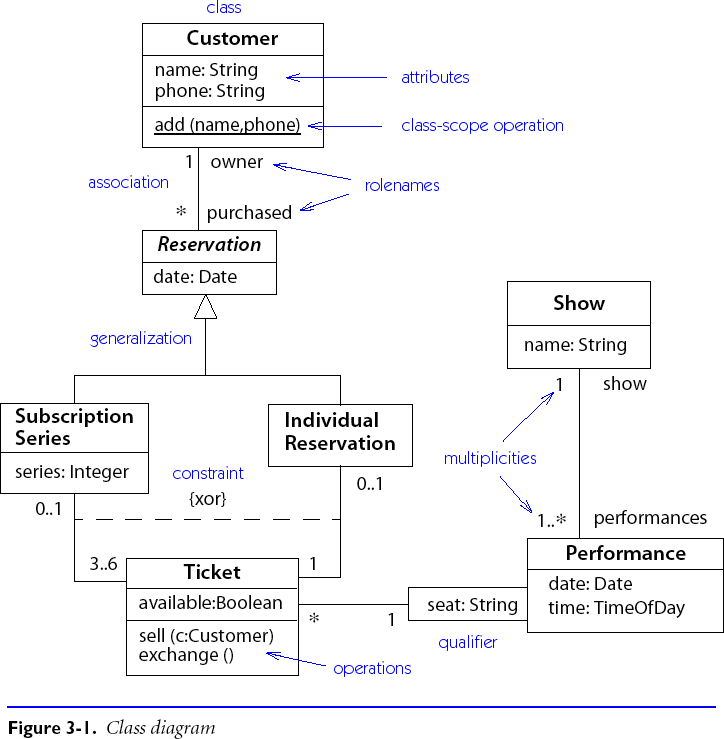 “Class diagrams show generic descriptions of possible systems, and object diagrams show particular instantiations of systems and their behaviour.”

Attributes and operations are also collectively called features.
Danger: class diagrams risk turning into data models. 
Be sure to focus on behaviour
© Oscar Nierstrasz
ESE 6.11
[Speaker Notes: UML distilled p8, par 4]
ESE — Modeling Objects and Classes
Visibility and Scope of Features
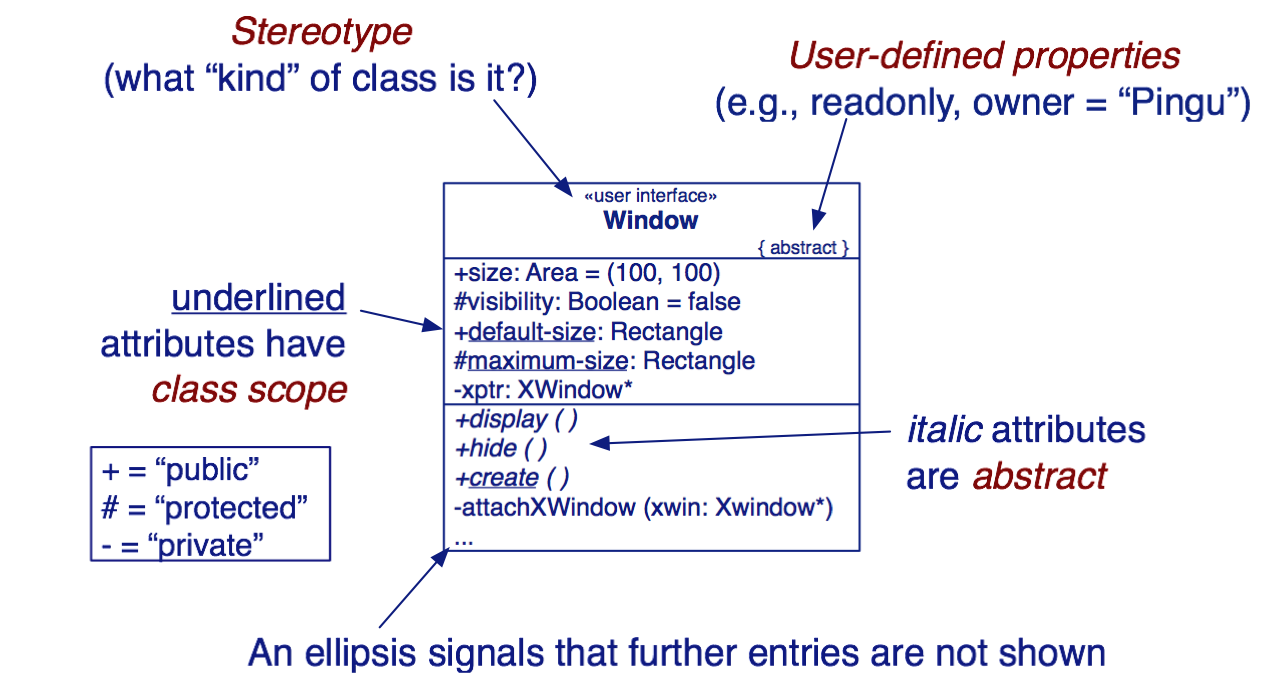 Don’t worry about visibility too early!
© Oscar Nierstrasz
ESE 6.12
ESE — Modeling Objects and Classes
Attributes and Operations
Attributes are specified as:

name: type = initialValue { property string }

Operations are specified as:

name (param: type = defaultValue, ...) : resultType
© Oscar Nierstrasz
ESE 6.13
ESE — Modeling Objects and Classes
Roadmap
UML Overview
Classes, attributes and operations
UML Lines and Arrows
Parameterized Classes, Interfaces and Utilities
Objects, Associations
Inheritance
Patterns, Constraints and Contracts
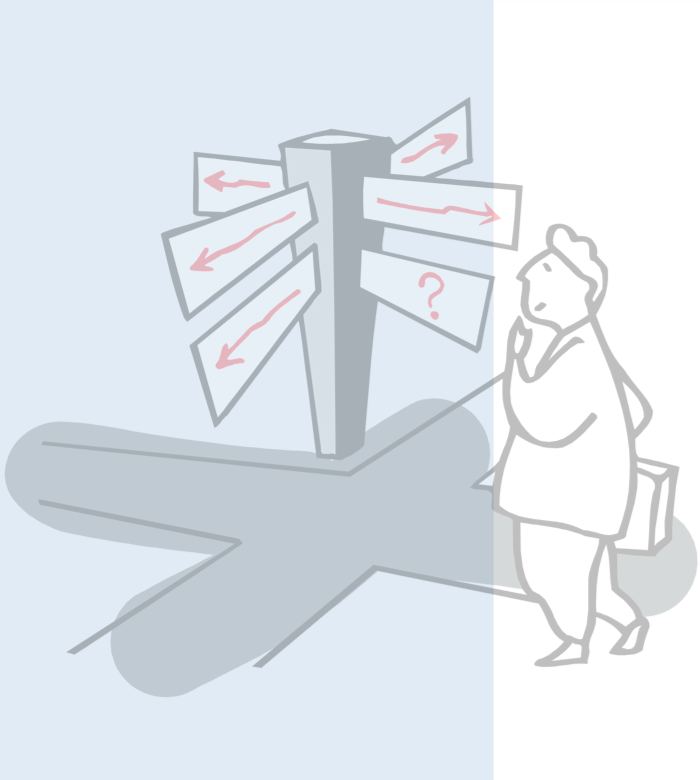 © Oscar Nierstrasz
ESE 6.14
ESE — Modeling Objects and Classes
UML Lines and Arrows
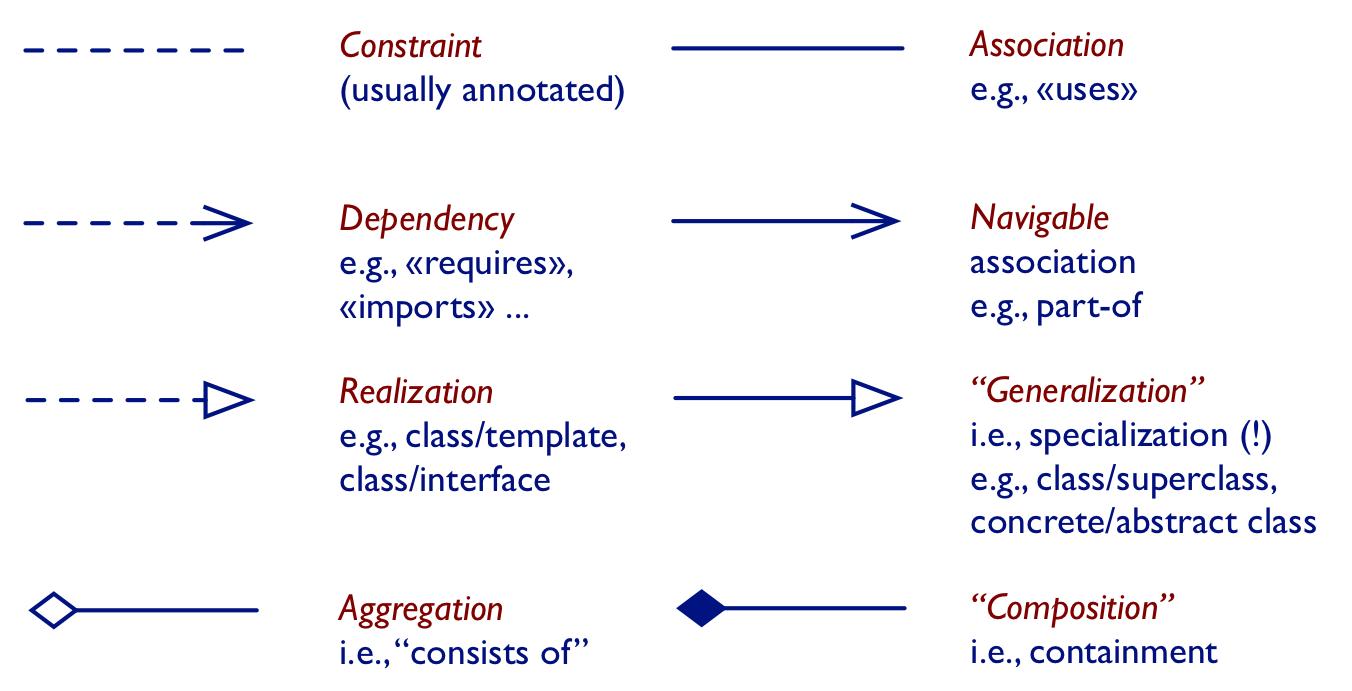 © Oscar Nierstrasz
ESE 6.15
ESE — Modeling Objects and Classes
Roadmap
UML Overview
Classes, attributes and operations
UML Lines and Arrows
Parameterized Classes, Interfaces and Utilities
Objects, Associations
Inheritance
Patterns, Constraints and Contracts
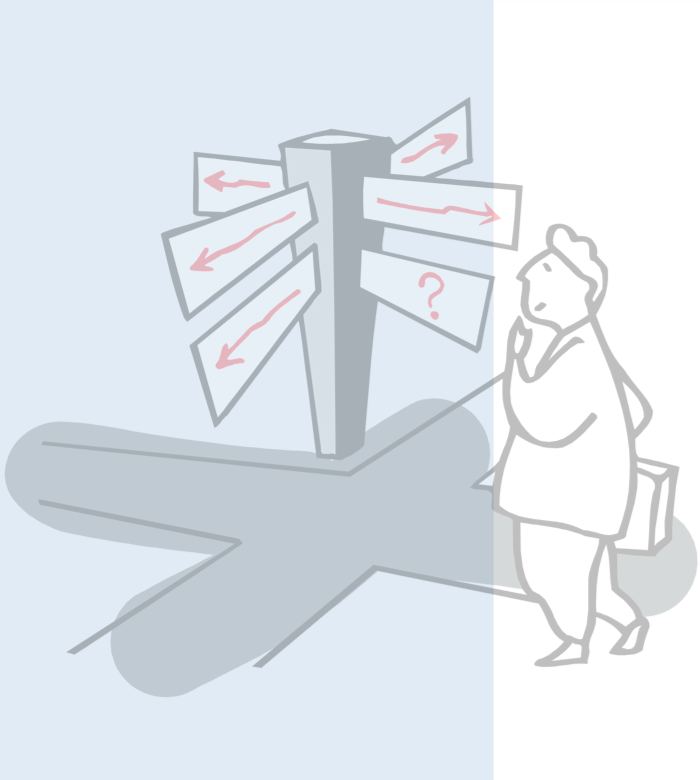 © Oscar Nierstrasz
ESE 6.16
ESE — Modeling Objects and Classes
Parameterized Classes
Parameterized (aka “template” or “generic”) classes are depicted with their parameters shown in a dashed box.
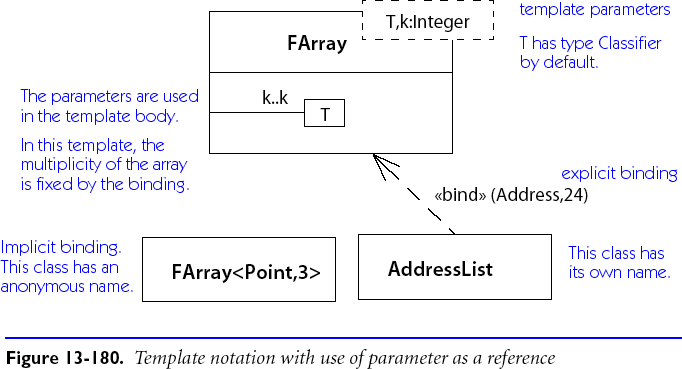 © Oscar Nierstrasz
ESE 6.17
ESE — Modeling Objects and Classes
Interfaces
Interfaces, equivalent to abstract classes with no attributes, are represented as classes with the stereotype «interface» or, alternatively, with the “Lollipop-Notation”:
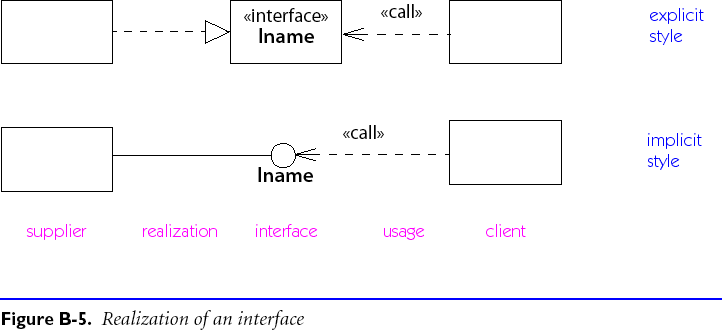 © Oscar Nierstrasz
ESE 6.18
ESE — Modeling Objects and Classes
Utilities
A utility is a grouping of global attributes and operations. It is represented as a class with the stereotype «utility». Utilities may be parameterized.








NB: A utility’s attributes are already interpreted as being in class scope, so it is redundant to underline them.
A “note” is a text comment associated with a view, and represented as box with the top right corner folded over.
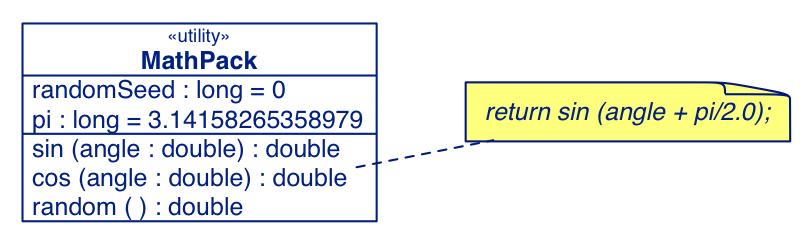 © Oscar Nierstrasz
ESE 6.19
ESE — Modeling Objects and Classes
Roadmap
UML Overview
Classes, attributes and operations
UML Lines and Arrows
Parameterized Classes, Interfaces and Utilities
Objects, Associations
Inheritance
Patterns, Constraints and Contracts
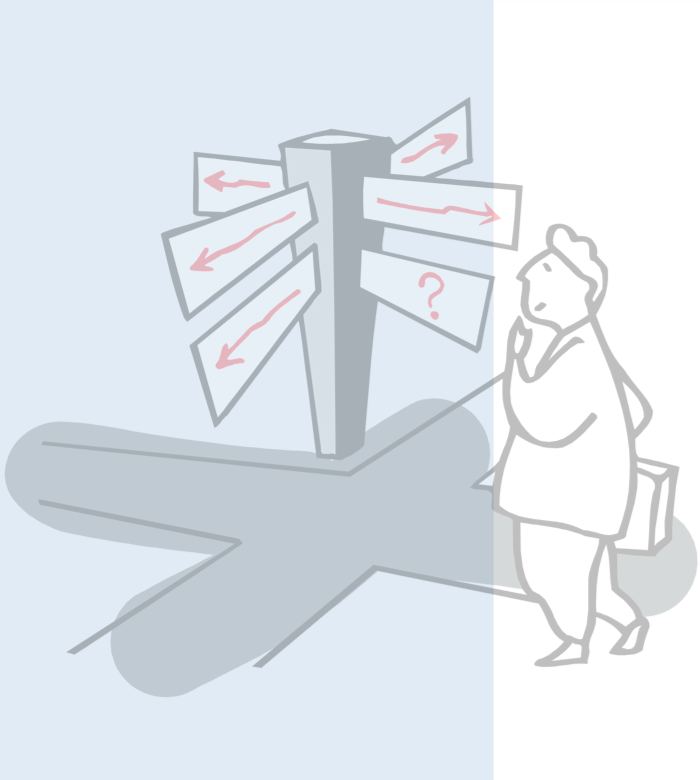 © Oscar Nierstrasz
ESE 6.20
ESE — Modeling Objects and Classes
Objects
Objects are shown as rectangles with their name and type underlined in one compartment, and attribute values, optionally, in a second compartment.










At least one of the name or the type must be present.
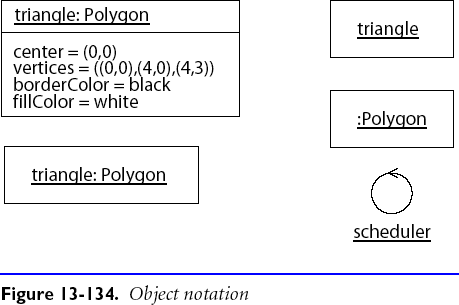 © Oscar Nierstrasz
ESE 6.21
[Speaker Notes: The cycle icon represents an instance of a control class. (Specific to a use case.)]
ESE — Modeling Objects and Classes
Associations
Associations represent structural relationships between objects

usually binary (but may be ternary etc.)
optional name and direction
(unique) role names and multiplicities at end-points
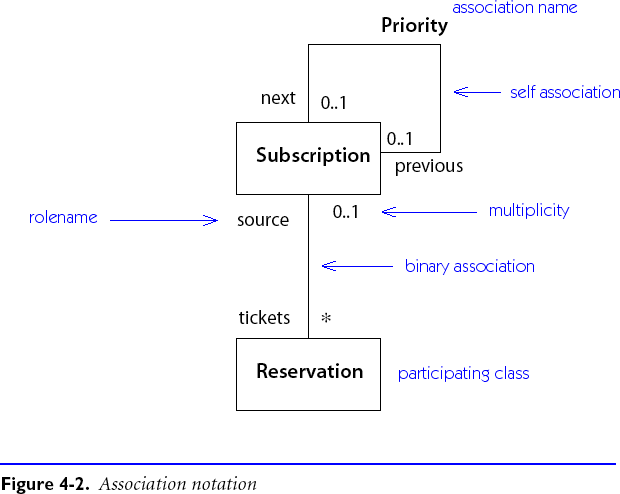 © Oscar Nierstrasz
ESE 6.22
ESE — Modeling Objects and Classes
Multiplicity
The multiplicity of an association constrains how many entities one may be associated with
Examples:
© Oscar Nierstrasz
ESE 6.23
ESE — Modeling Objects and Classes
Associations and Attributes
Associations may be implemented as attributes
But need not be …
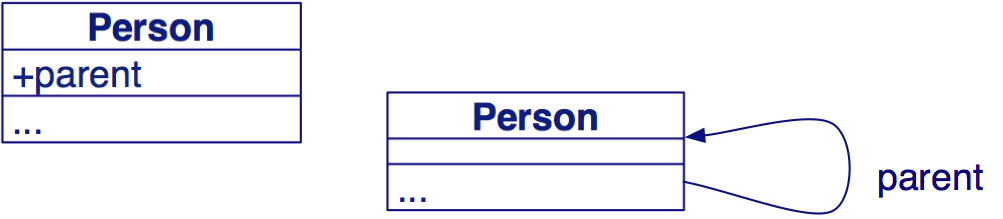 © Oscar Nierstrasz
ESE 6.24
ESE — Modeling Objects and Classes
Aggregation and Composition
Aggregation is denoted by a diamond and indicates a part-whole dependency:
A hollow diamond indicates a reference; a solid diamond an implementation (i.e., ownership).
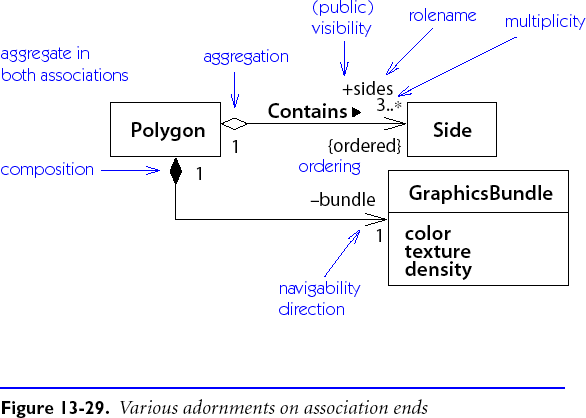 Aggregation: parts may be shared.
Composition: one part belongs to one whole.
© Oscar Nierstrasz
ESE 6.25
ESE — Modeling Objects and Classes
Association Classes
An association may be an instance of an association class:











In many cases the association class only stores attributes, and its name can be left out.
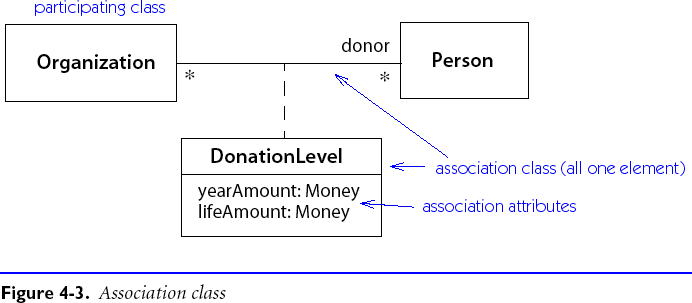 © Oscar Nierstrasz
ESE 6.26
ESE — Modeling Objects and Classes
Qualified Associations
A qualified association uses a special qualifier value to identify the object at the other end of the association.
NB: Qualifiers are part of the association, not the class
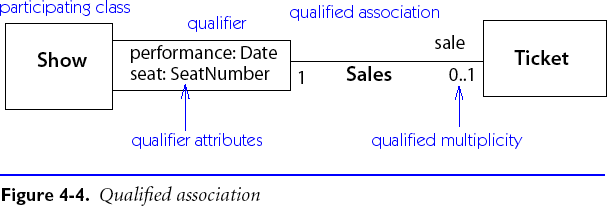 © Oscar Nierstrasz
ESE 6.27
ESE — Modeling Objects and Classes
Roadmap
UML Overview
Classes, attributes and operations
UML Lines and Arrows
Parameterized Classes, Interfaces and Utilities
Objects, Associations
Inheritance
Patterns, Constraints and Contracts
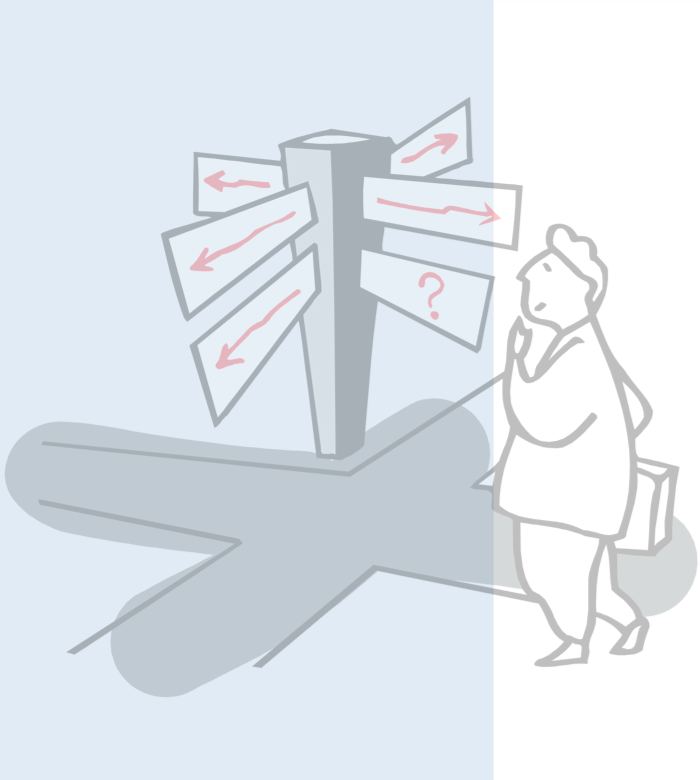 © Oscar Nierstrasz
ESE 6.28
ESE — Modeling Objects and Classes
Generalization
A subclass specializes its superclass:
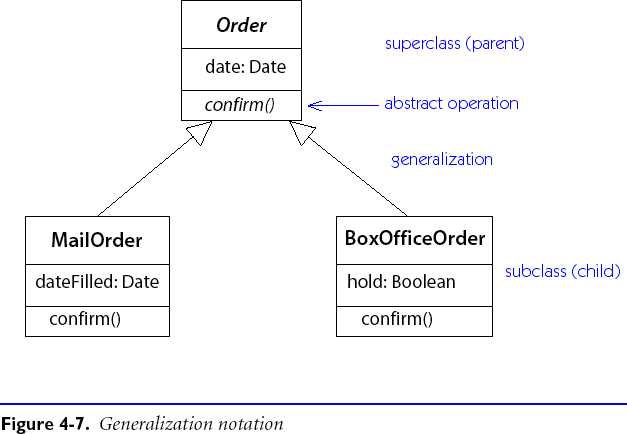 © Oscar Nierstrasz
ESE 6.29
ESE — Modeling Objects and Classes
What is Inheritance For?
New software often builds on old software by imitation, refinement or combination.

Similarly, classes may be extensions, specializations or combinations of existing classes.
© Oscar Nierstrasz
ESE 6.30
ESE — Modeling Objects and Classes
Generalization expresses ...
Conceptual hierarchy:
conceptually related classes can be organized into a specialization hierarchy 
people, employees, managers
geometric objects ...
Polymorphism: 
objects of distinct, but related classes may be uniformly treated by clients
array of geometric objects
Software reuse: 
related classes may share interfaces, data structures or behaviour
geometric objects ...
© Oscar Nierstrasz
ESE 6.31
ESE — Modeling Objects and Classes
The different faces of inheritance
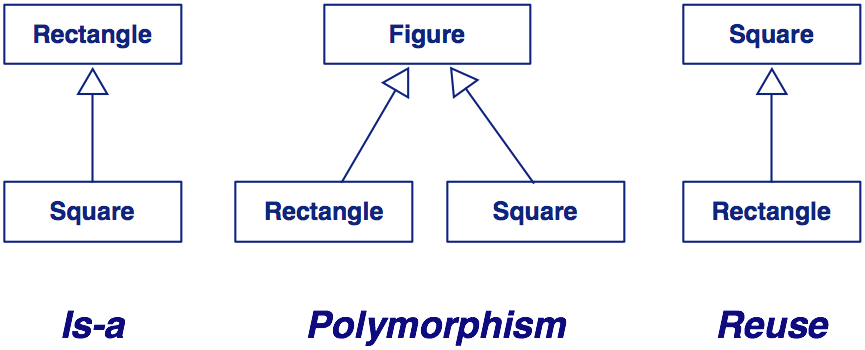 © Oscar Nierstrasz
ESE 6.32
ESE — Modeling Objects and Classes
Roadmap
UML Overview
Classes, attributes and operations
UML Lines and Arrows
Parameterized Classes, Interfaces and Utilities
Objects, Associations
Inheritance
Patterns, Constraints and Contracts
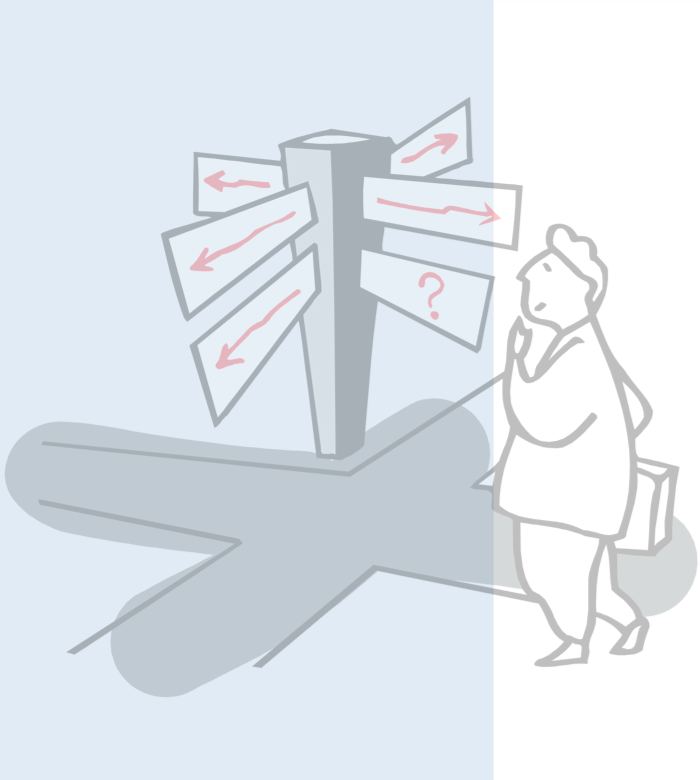 © Oscar Nierstrasz
ESE 6.33
ESE — Modeling Objects and Classes
Design Patterns as Collaborations
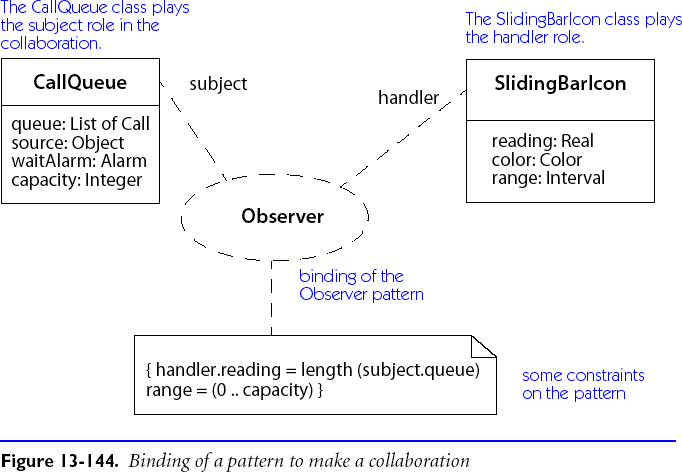 © Oscar Nierstrasz
ESE 6.34
ESE — Modeling Objects and Classes
Constraints
Constraints are restrictions on values attached to classes or associations.
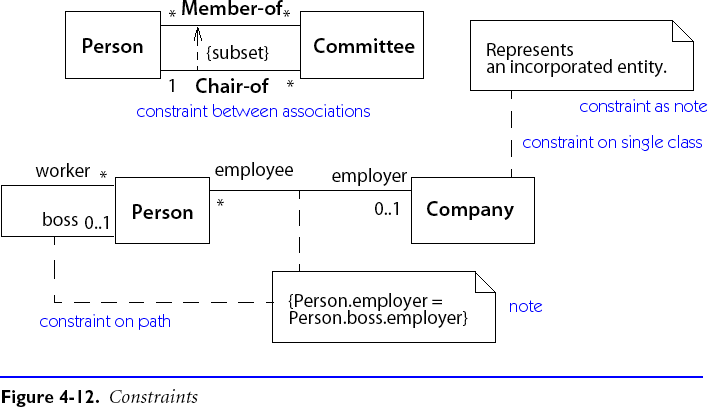 © Oscar Nierstrasz
ESE 6.35
ESE — Modeling Objects and Classes
OCL — Object Constraint Language
Used to express queries and constraints over UML diagrams
Navigate associations:
Person.boss.employer
Select subsets:
Company.employee->select(title=“Manager”)
Boolean and arithmetic operators:
Person.salary < Person.boss.salary
www.omg.org
© Oscar Nierstrasz
ESE 6.36
ESE — Modeling Objects and Classes
Design by Contract in UML
Combine constraints with stereotypes:
NB: «invariant», «precondition», and «postcondition» are predefined in UML.
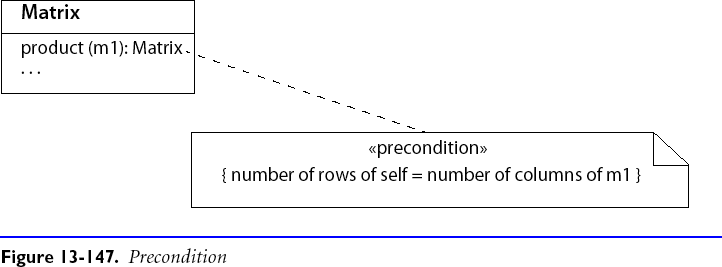 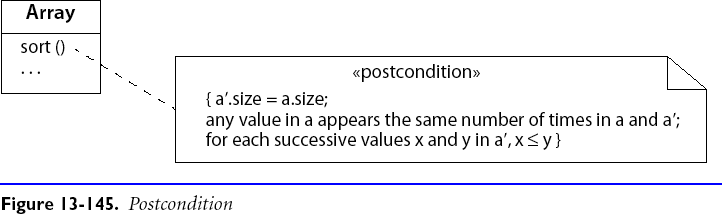 © Oscar Nierstrasz
ESE 6.37
ESE — Modeling Objects and Classes
Using the Notation
During Analysis:
Capture classes visible to users
Document attributes and responsibilities
Identify associations and collaborations
Identify conceptual hierarchies
Capture all visible features

During Design:
Specify contracts and operations
Decompose complex objects
Factor out common interfaces and functionalities
The graphical notation is only one part of the analysis or design document. For example, a data dictionary cataloguing and describing all names of classes, roles, associations, etc. must be maintained throughout the project.
© Oscar Nierstrasz
ESE 6.38
ESE — Modeling Objects and Classes
What you should know!
How do you represent classes, objects and associations?
How do you specify the visibility of attributes and operations to clients?
How is a utility different from a class? How is it similar?
Why do we need both named associations and roles?
Why is inheritance useful in analysis? In design?
How are constraints specified?
© Oscar Nierstrasz
ESE 6.39
ESE — Modeling Objects and Classes
Can you answer the following questions?
Why would you want a feature to have class scope?
Why don’t you need to show operations when depicting an object?
Why aren’t associations drawn with arrowheads?
How is aggregation different from any other kind of association?
How are associations realized in an implementation language?
© Oscar Nierstrasz
ESE 6.40
ESE — Introduction
License
Attribution-ShareAlike 3.0 Unported
You are free:
to Share — to copy, distribute and transmit the work
to Remix — to adapt the work

Under the following conditions:
Attribution. You must attribute the work in the manner specified by the author or licensor (but not in any way that suggests that they endorse you or your use of the work).
Share Alike. If you alter, transform, or build upon this work, you may distribute the resulting work only under the same, similar or a compatible license.
For any reuse or distribution, you must make clear to others the license terms of this work. The best way to do this is with a link to this web page.
Any of the above conditions can be waived if you get permission from the copyright holder.
Nothing in this license impairs or restricts the author's moral rights.
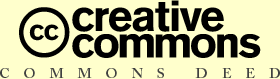 http://creativecommons.org/licenses/by-sa/3.0/
© Oscar Nierstrasz